EC Forward Angle
Zhiwen Zhao
UVa
2011/03/25
1
EC forward angle
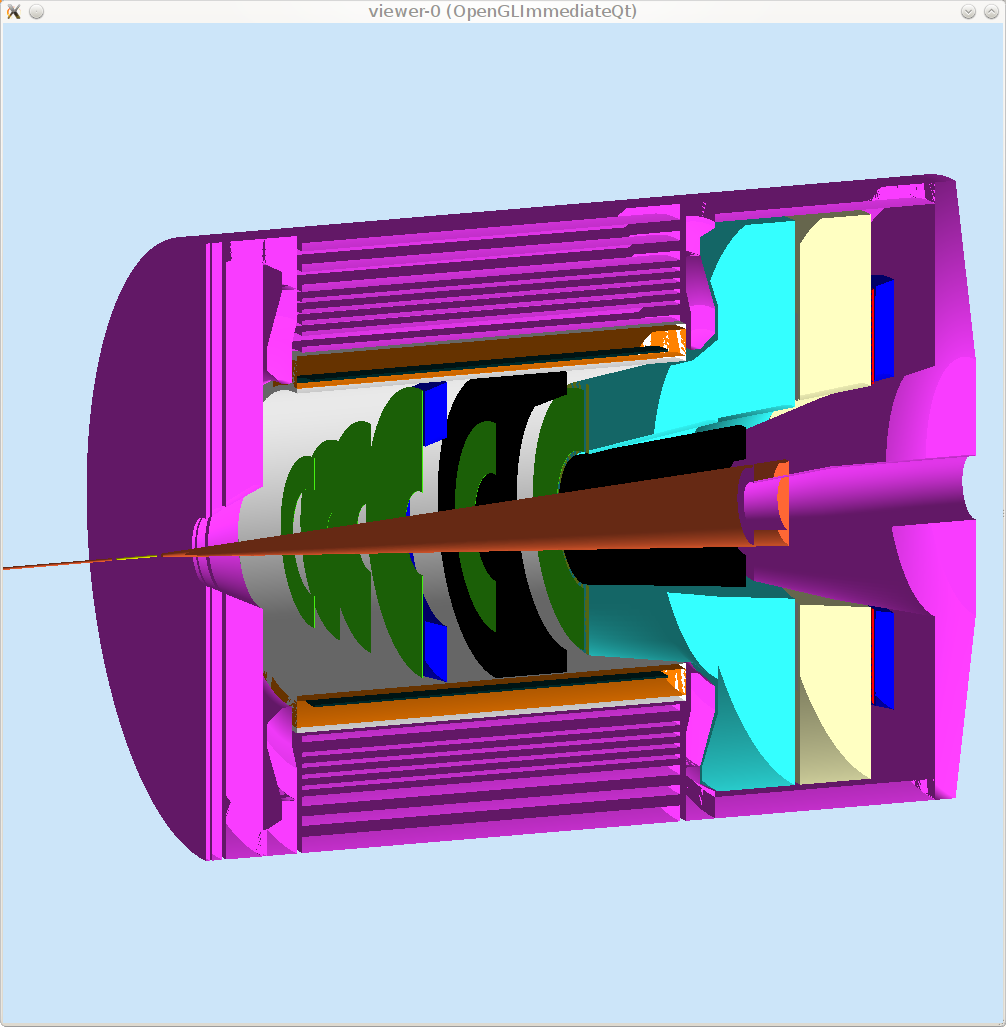 2
Requirement
PVDIS   rate 2000GeV/cm2/s, 60krad/year
SIDIS    rate 500GeV/cm2/s, 15krad/year
Resultion


Pion rejection 200:1 at E > 3.5 GeV, 100:1 at E > 1.0 GeV
Fast time response, provide a trigger
Good position resolution for tracking
3
The Menu
Lead glass (can’t hold such radiation)
Shashlyk
SciFI
4
BaBar field
100g
50g
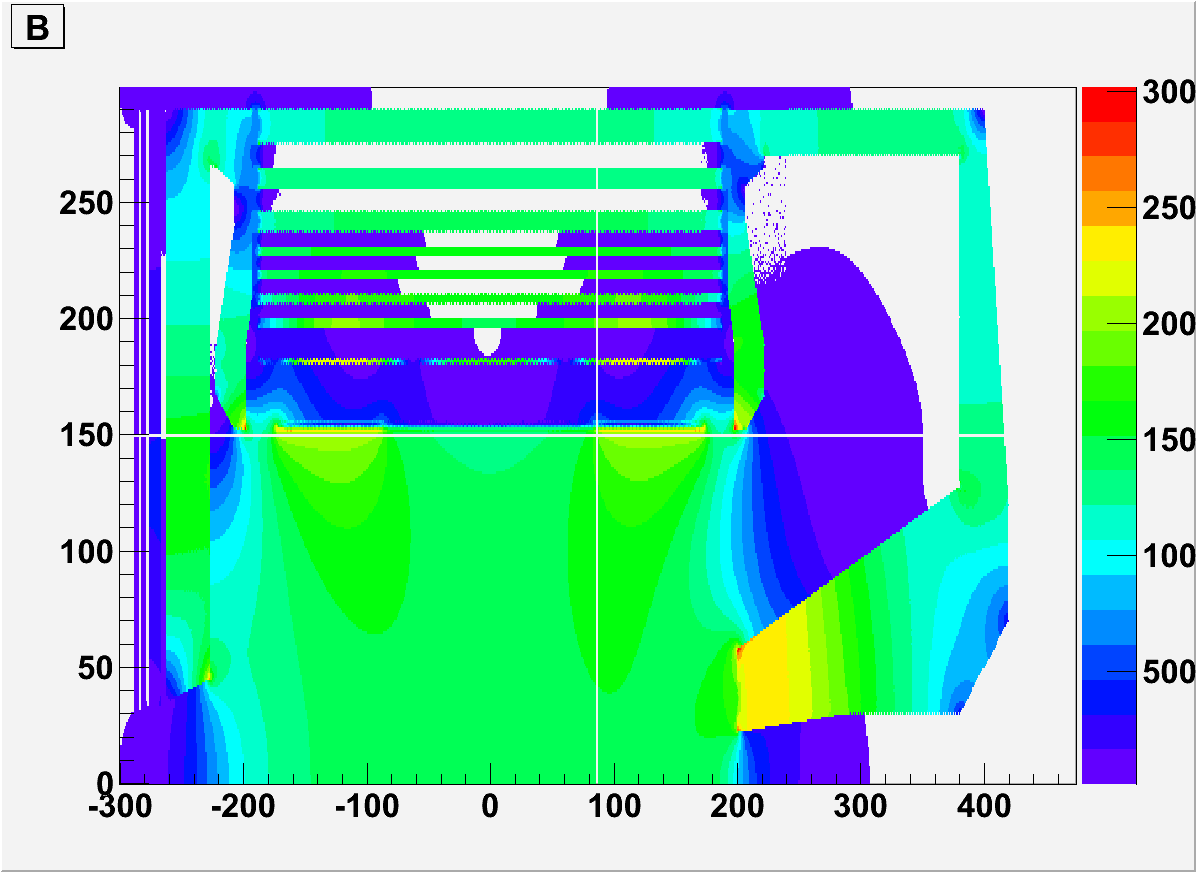 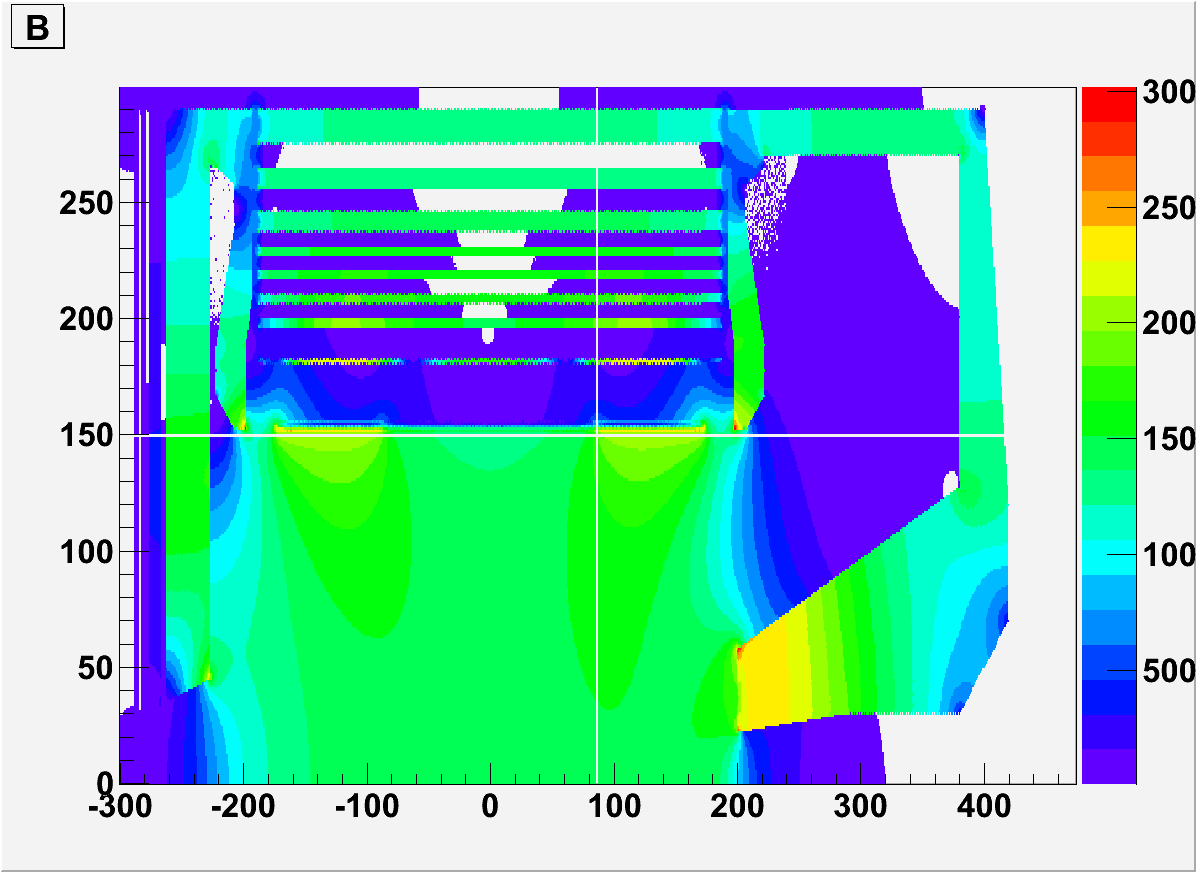 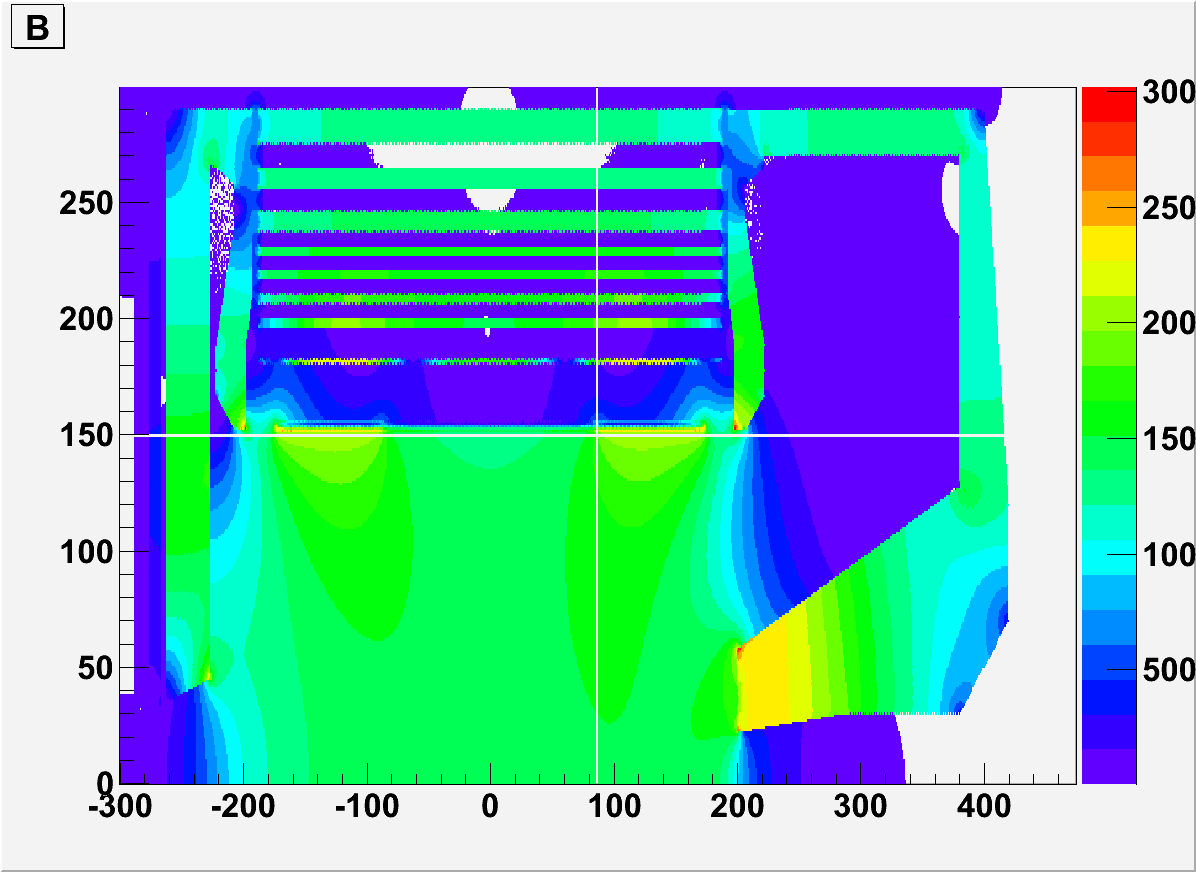 20g
5
CDF field
100g
50g
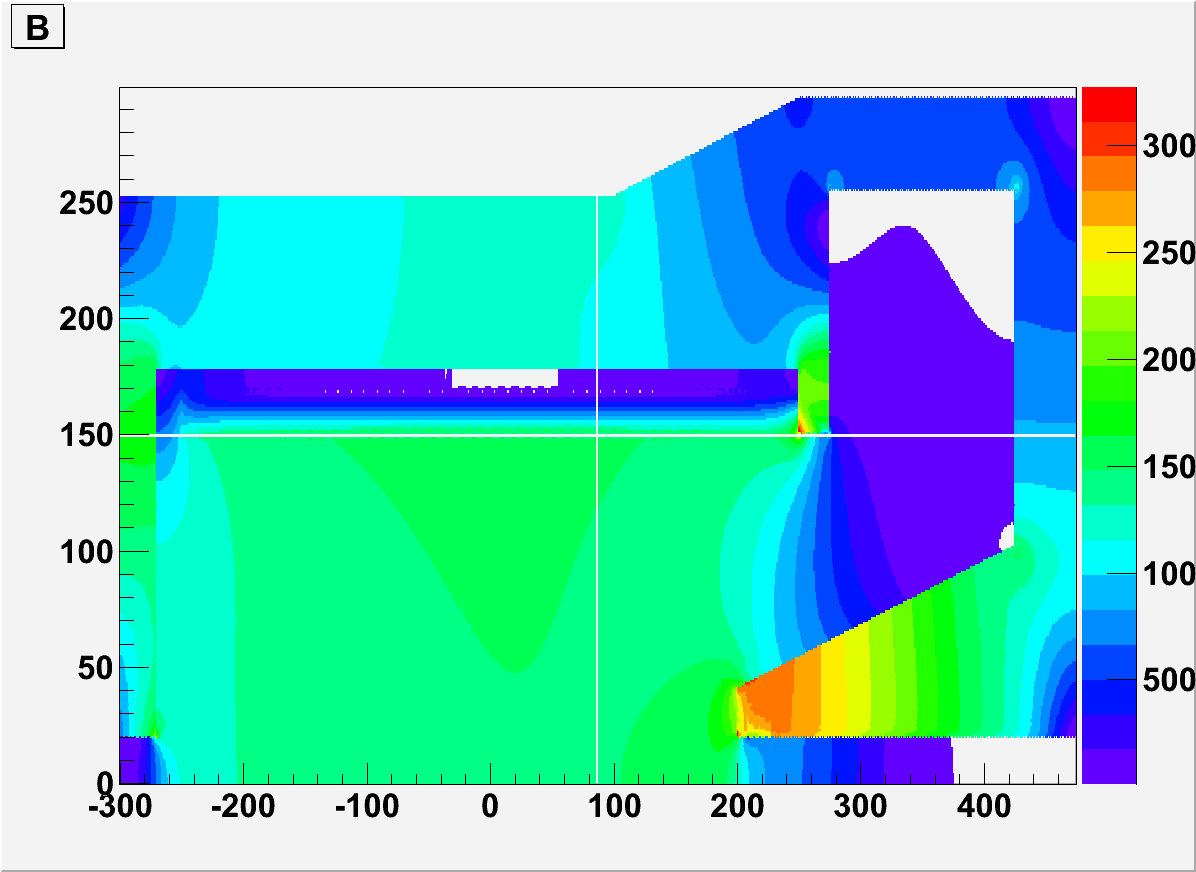 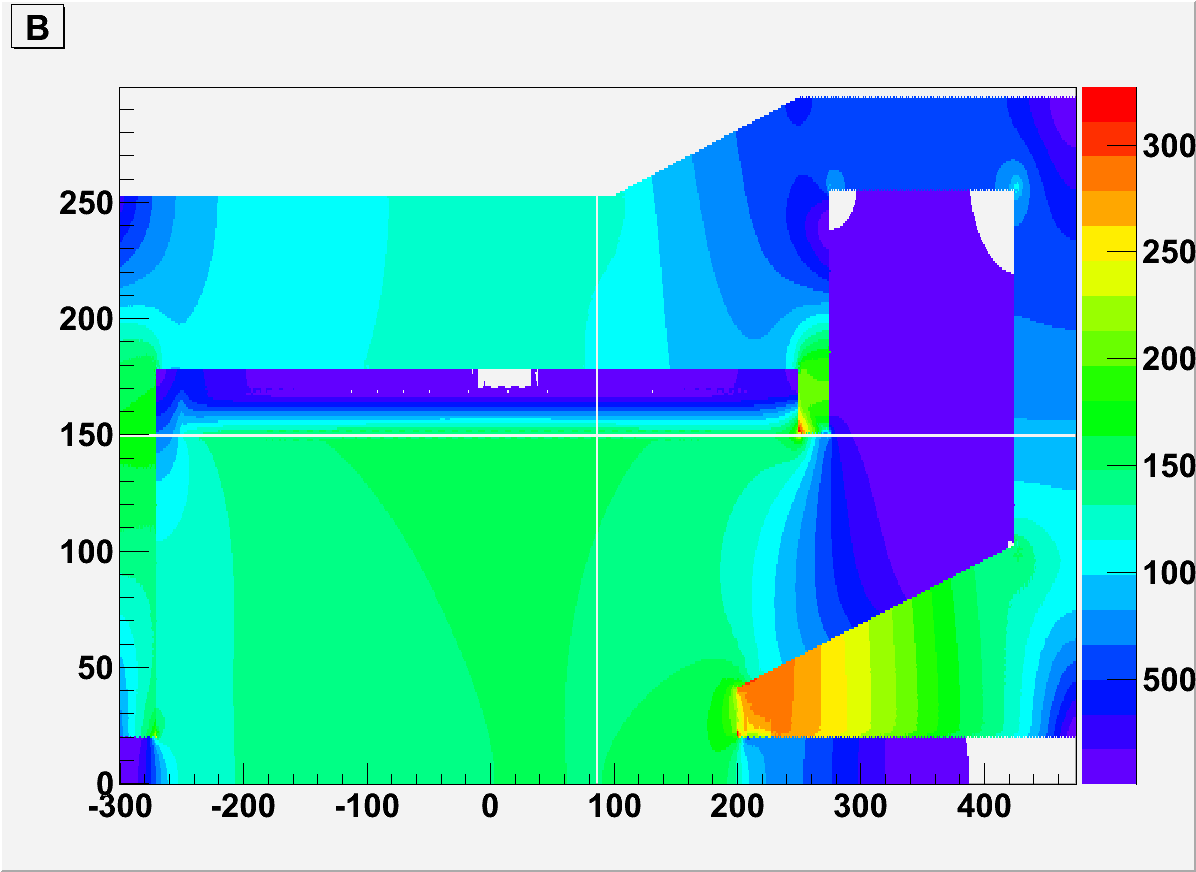 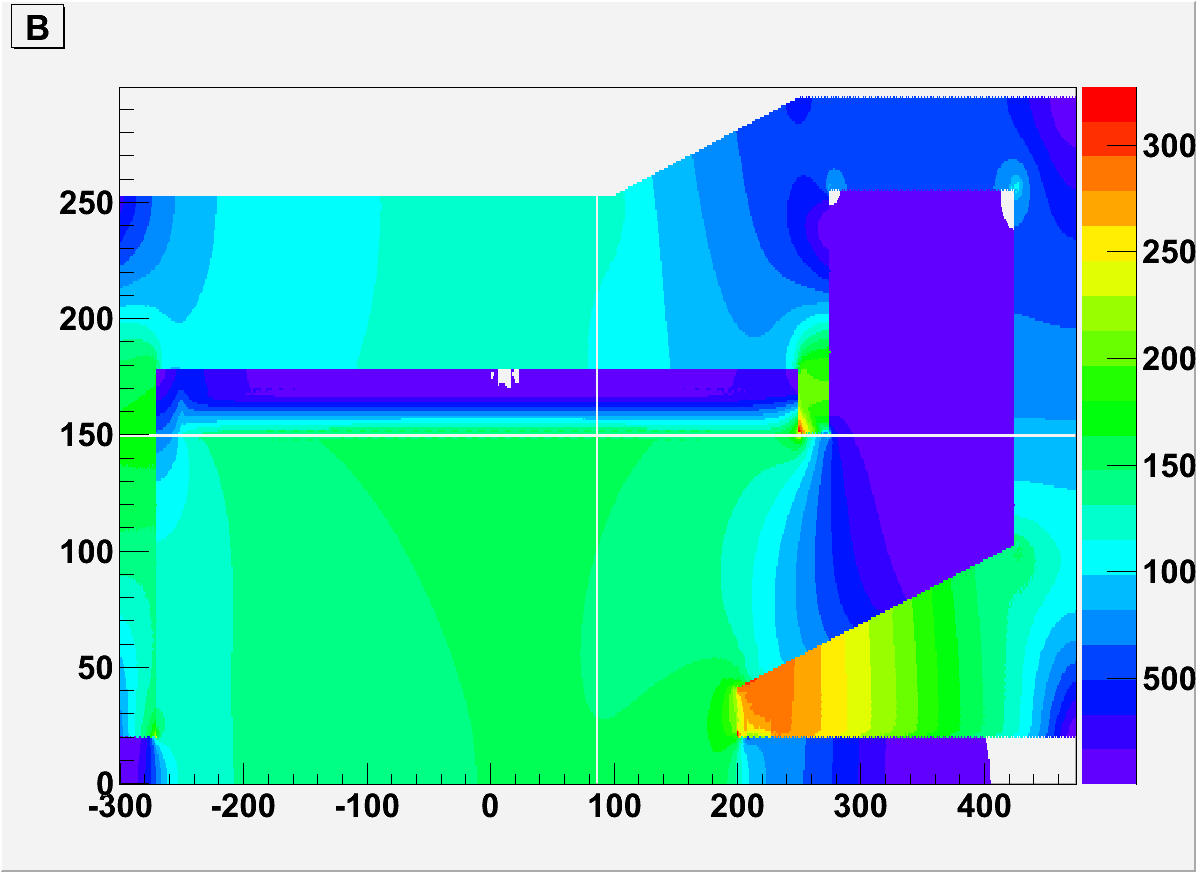 20g
6
Shashlyk prototype module parameters
9 modules assembled in matrix 3x3
380 layers of 0.3-mm lead and 1.5-mm scintillator, total length 680 mm
Transverse size 110x110 mm2
Effective Moliere radius: RM=59 mm
Effective radiation length: X0=34 mm
Total radiation length: 20X0
Light collection: 144 (1212) fibers BCF-91A (1.2 mm)
PMT Hamamtsu R5800 as photodetectors
3 March  2008
Pavel Semenov, INSTR08@BINP, Novosibirsk
7
Shashlyk modules production
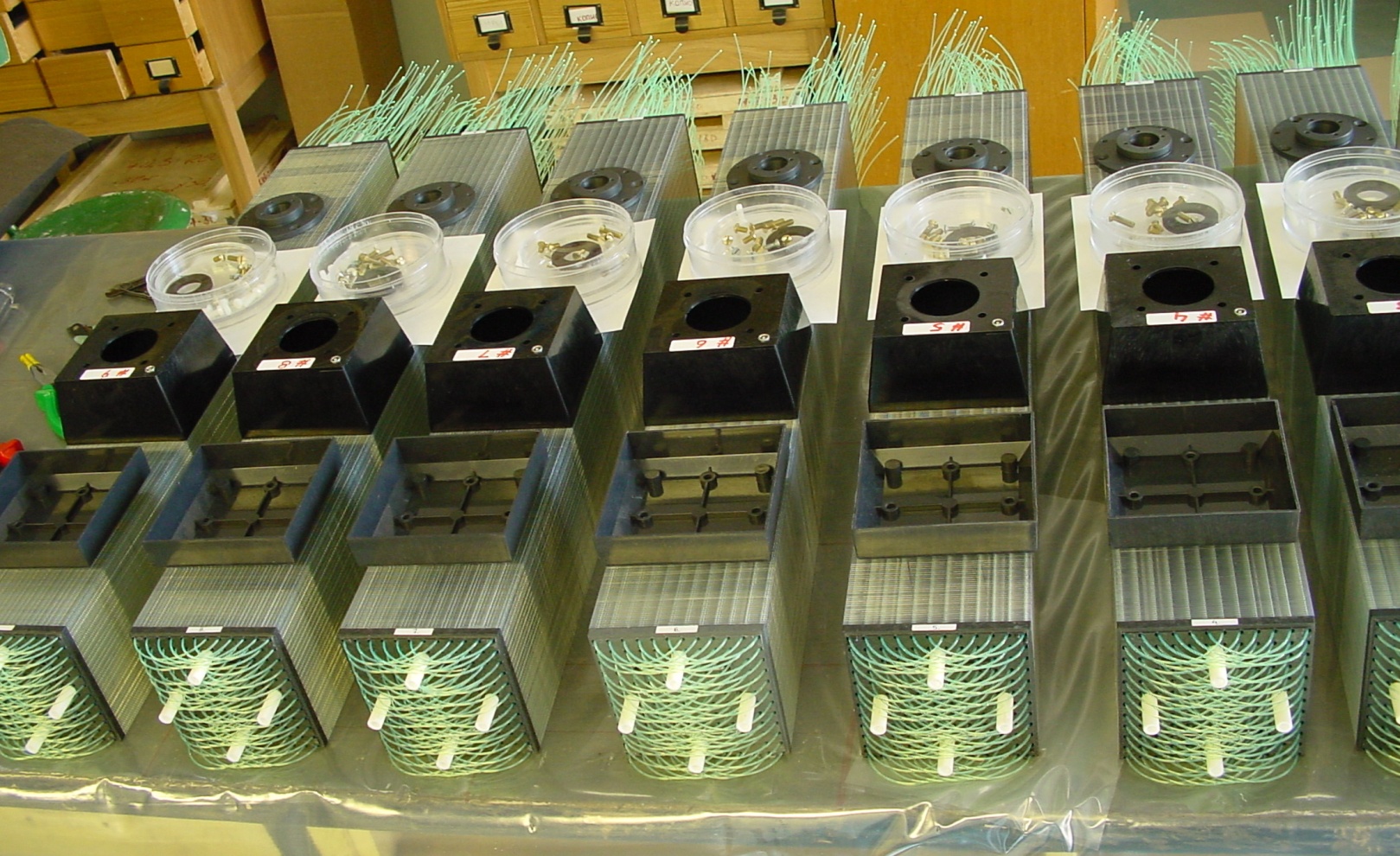 3 March  2008
Pavel Semenov, INSTR08@BINP, Novosibirsk
8
Shashlyk prototype pictures
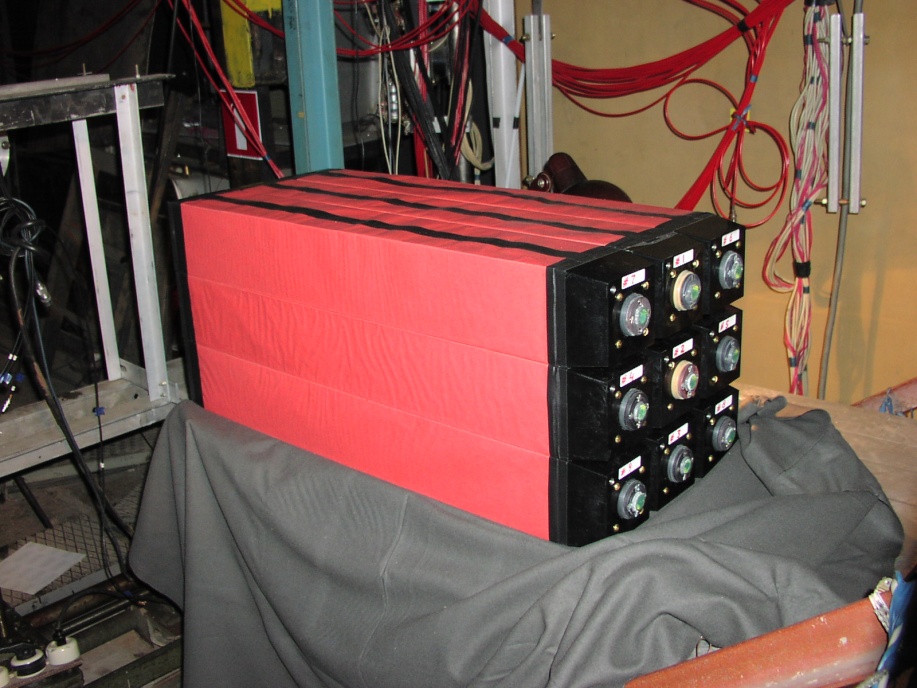 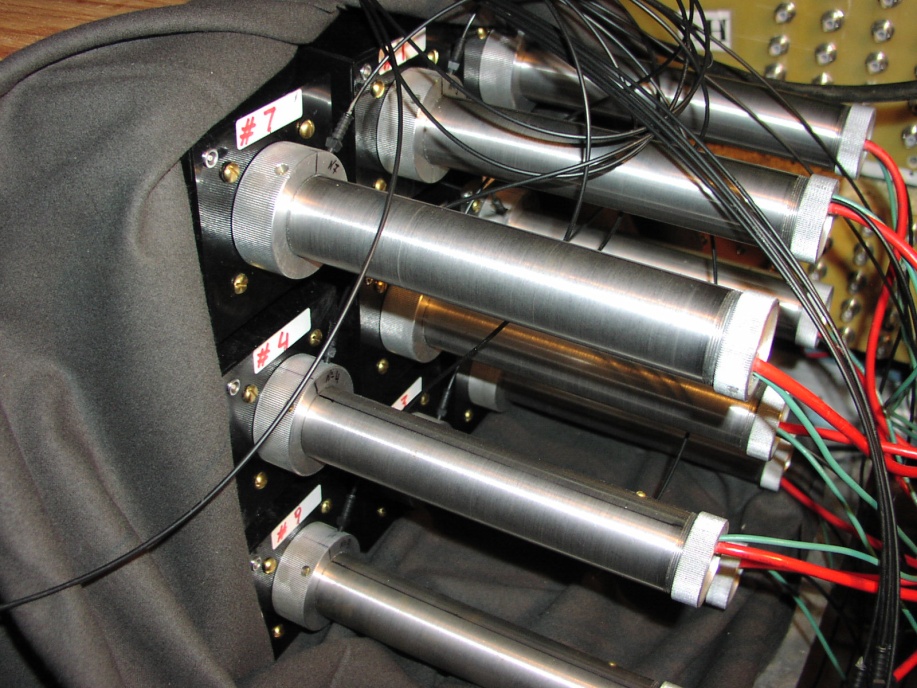 3x3 matrix of shashlyk modules and PMT attached to the modules
3 March  2008
Pavel Semenov, INSTR08@BINP, Novosibirsk
9
Minimum ionizing particle peak
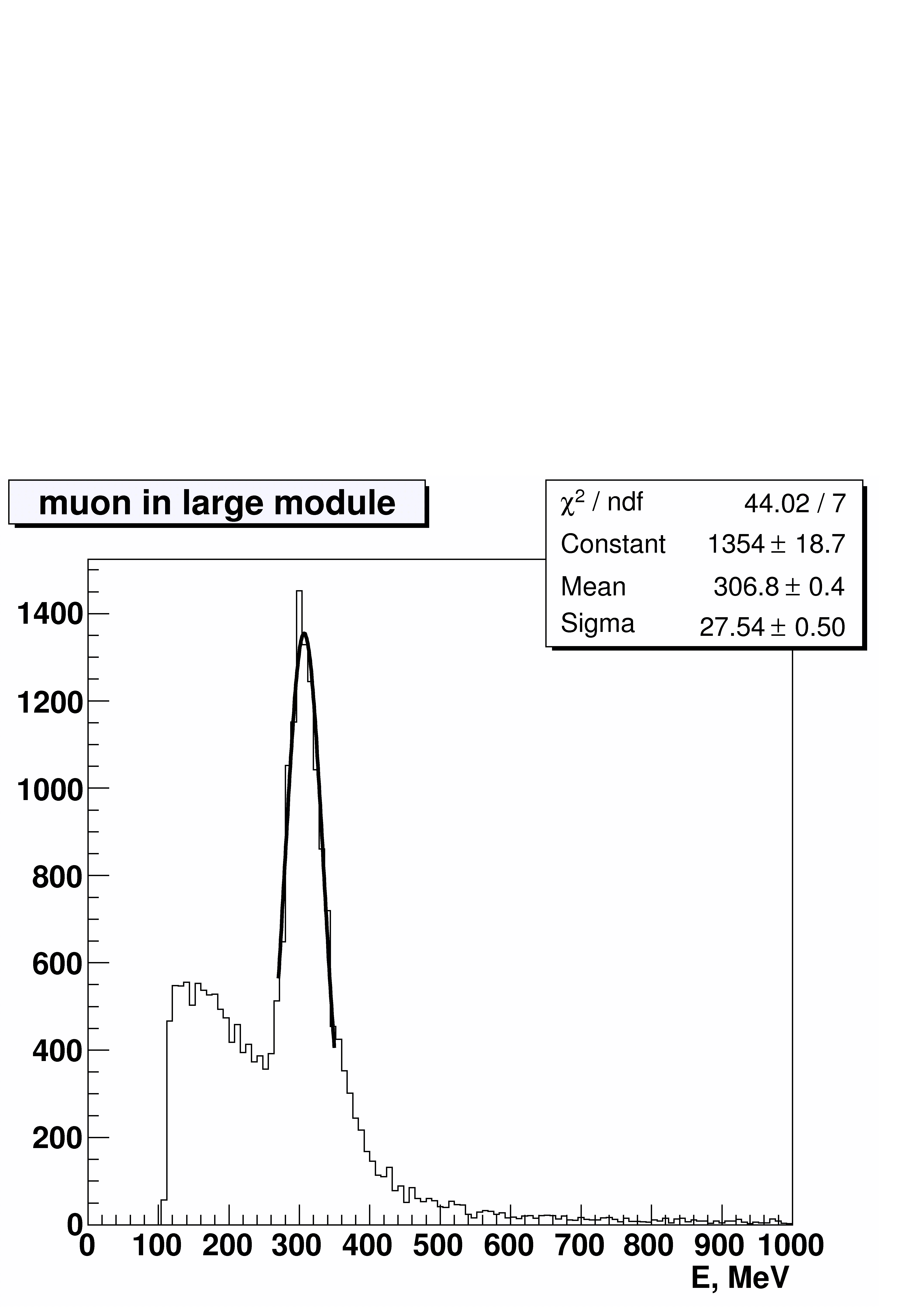 3 March  2008
Pavel Semenov, INSTR08@BINP, Novosibirsk
10
Energy Resolution dependence on  energy
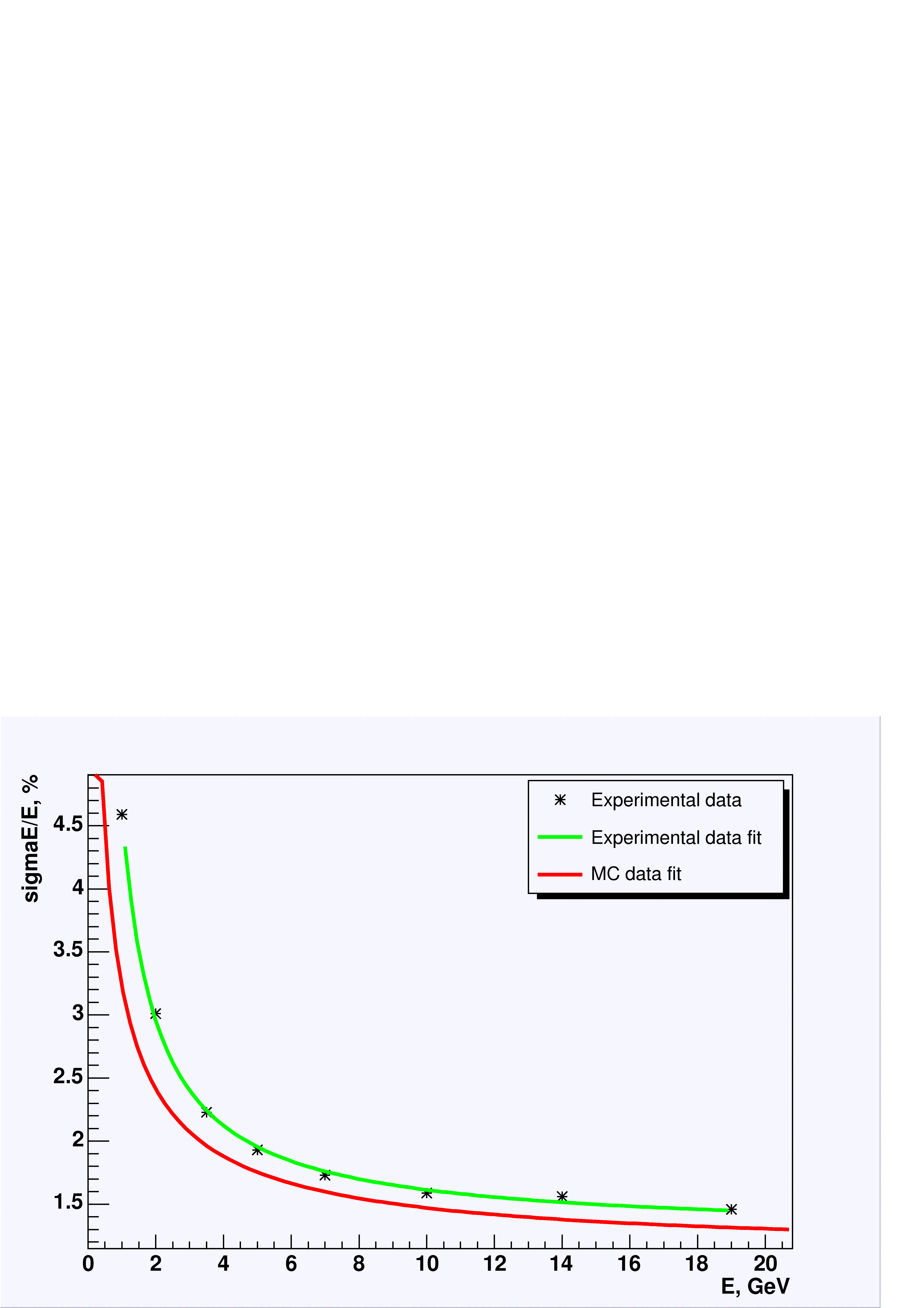 3 March  2008
Pavel Semenov, INSTR08@BINP, Novosibirsk
11
Energy Resolution parameterization
σE /E = a/E  b/√E  c [%], E in GeV 

Experiment data fit:        MC data fit:
a = 3.5 ± 0.3		    a = 0.0
b = 2.8 ± 0.2		    b = 3.0 ± 0.3
c = 1.3 ± 0.04		    c = 1.1 ± 0.7

Good agreement with MC without noise term.
Good agreement with previous studies of similar sampling modules at lower energies (2.9%/ √E at 220-370 MeV: Test beam study of the KOPIO shashlyk calorimeter prototype, G.Atoian, S.Dhawan,V.Issakov et al. CALOR-2004 Proceedings )
3 March  2008
Pavel Semenov, INSTR08@BINP, Novosibirsk
12
Position resolution (center) dependence on energy
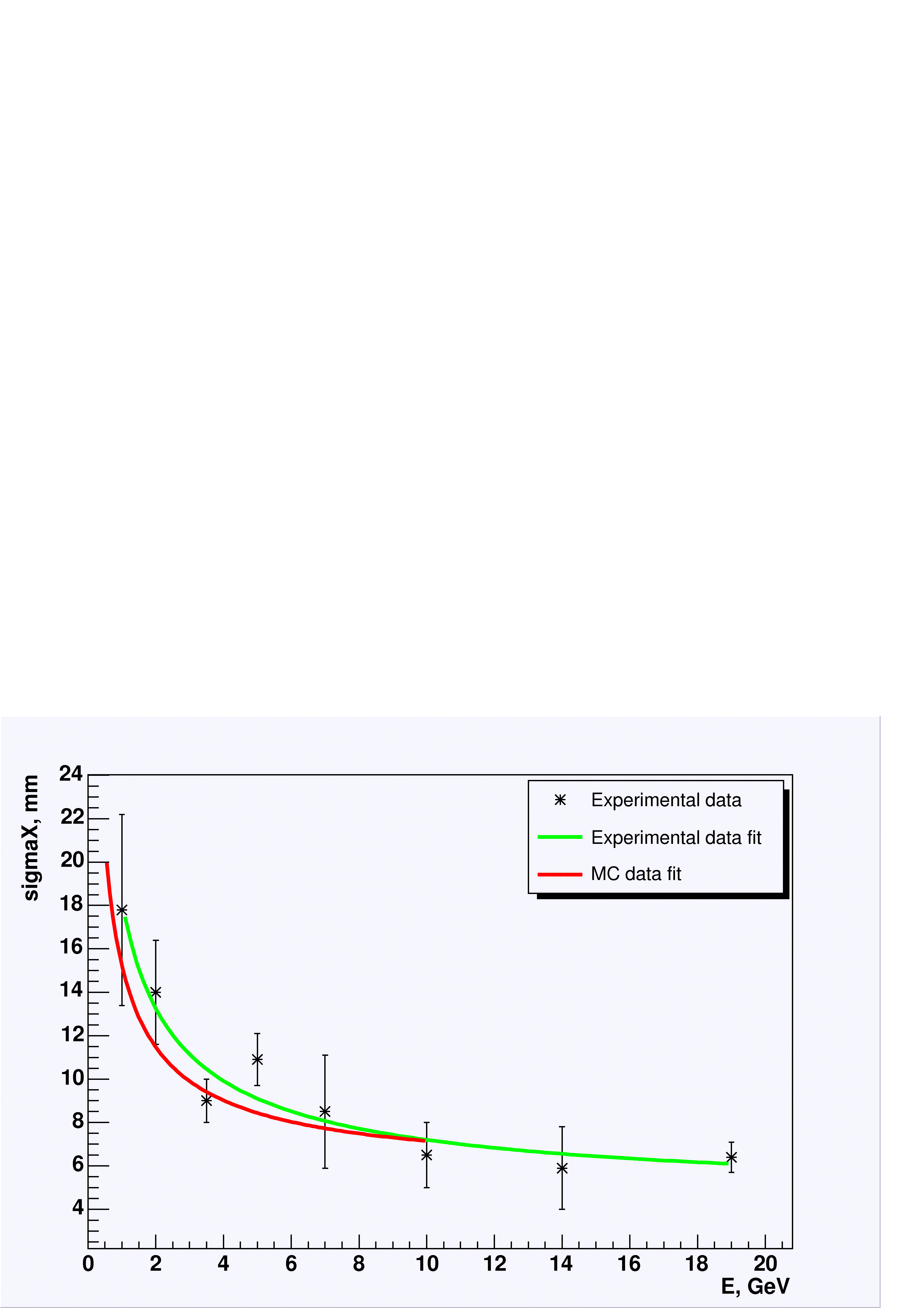 3 March  2008
Pavel Semenov, INSTR08@BINP, Novosibirsk
13
Position resolution parameterization
σx  = a/√E  b [mm], E in GeV
      Experiment data fit:        MC data fit:
a = 17.6 ± 0.9		    a = 14.2 ± 0.6
b = 4.6 ± 0.9		    b = 5.5 ± 0.9

Worst case – resolution at the module center. 
Resolution near the module edge is 3 times better
3 March  2008
Pavel Semenov, INSTR08@BINP, Novosibirsk
14
Calorimeter in Solenoid Flux Return
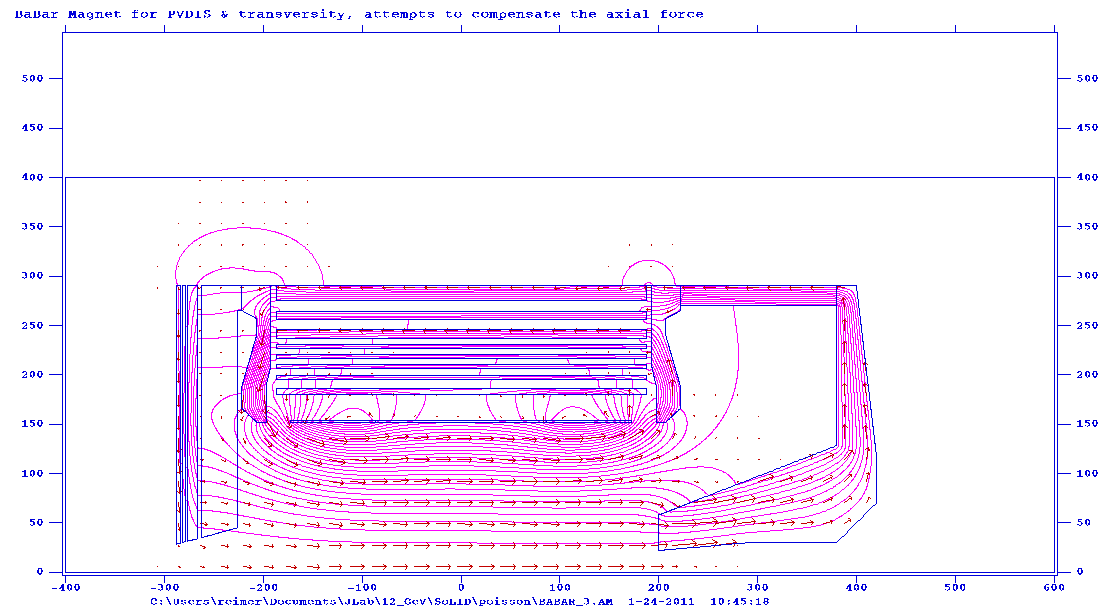 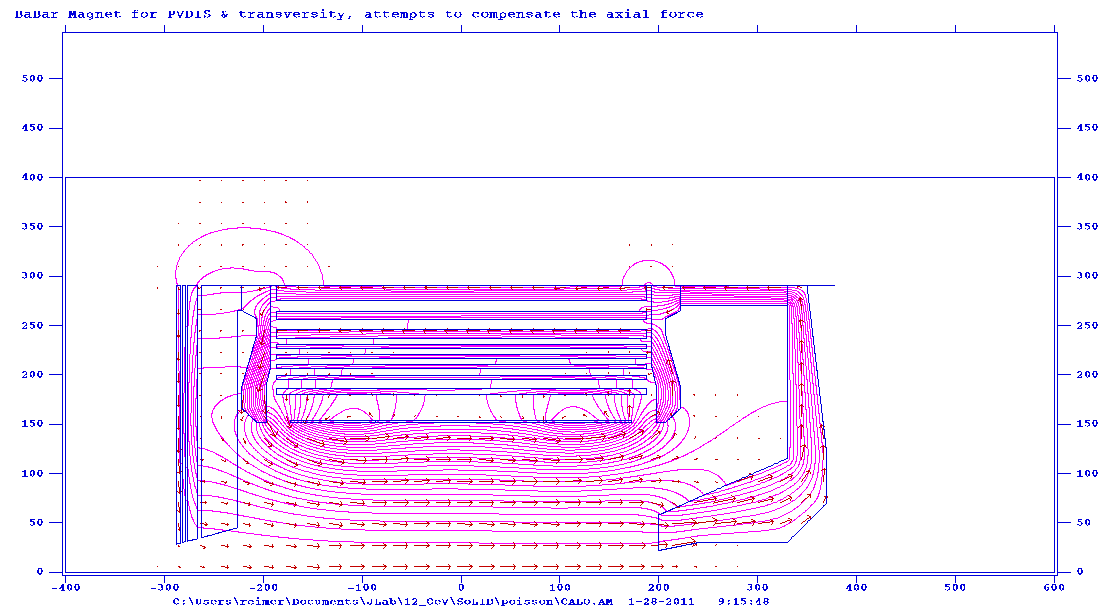 How to get the light from the calorimeter to a photosensitive detector?
APD’s
Light Guides out of field region
Use flux return for calorimeter
PMT in >10 G
Calorimeter
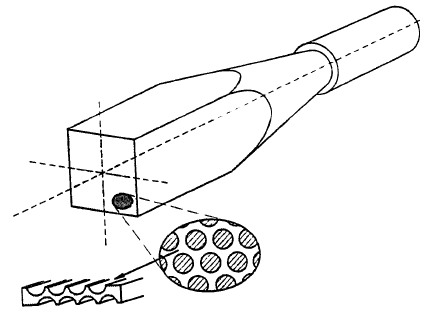 15
Calorimeter in Solenoid Flux Return
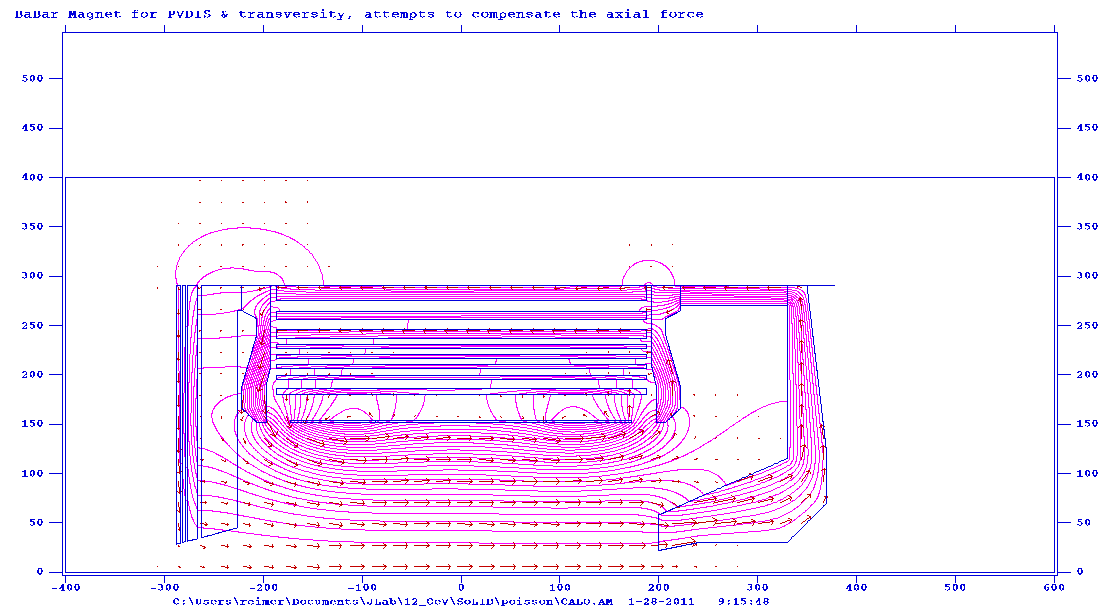 Open Questions:
What does magnetic field do the shower? 
My guess is that charged particles in the EM shower will curl up causing the shower to become shorter and wider
How does magnetic field affect resolution in Energy and in  space?  Is this a strong function of field strength or direction?
What resolution do we need?  [Pb:SciFi at ~1:1 gives 4.5%/sqrt(E)]
Is Iron dense enough?
How does the fiber affect the Magnetic flux return?
My guess is that we use and “effective” μ which is about half that of Fe.
Require detailed MC;  Have contacted D. Hertzog about simulations.

How do we cost this?
D Hertzog—driving cost is amount of fiber—Fe less dense than Pb thus need more fiber.
PMT in >10 G
Calorimeter
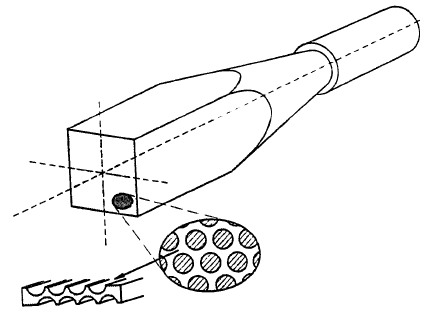 16
Mixture of radiation material and scintillator fiber(glue)
g-2  W/SciFi prototype
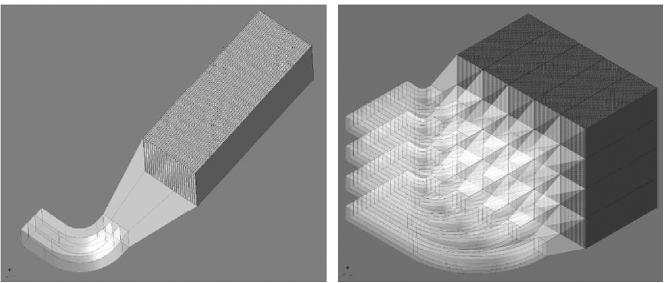 17
g-2 prototype test run
Data                             Simulation
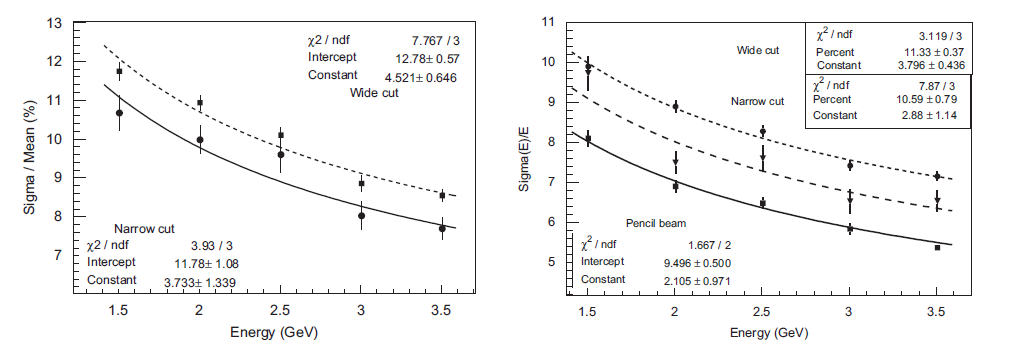 18
Test module simulation
90cm(height)x32cm(width)x60cm(depth),
material:(fiber+flue)=1:1, 
fiber along Z, layer along Y,  optional 2T field along Y
                       W/SciFi                                                Fe/SciFi
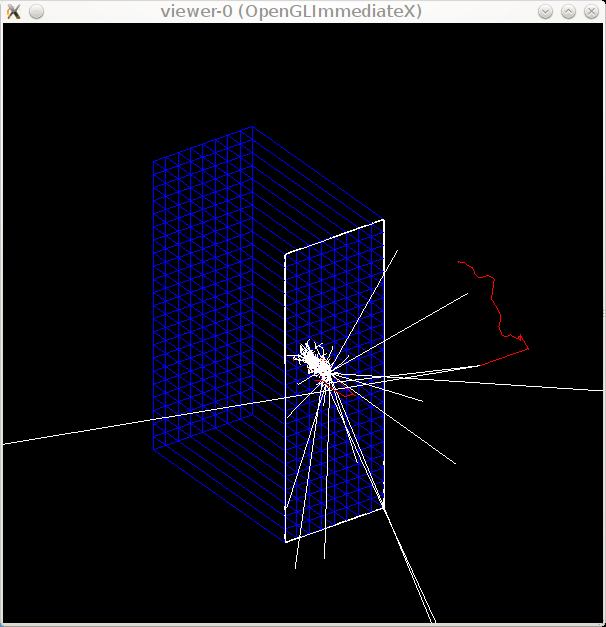 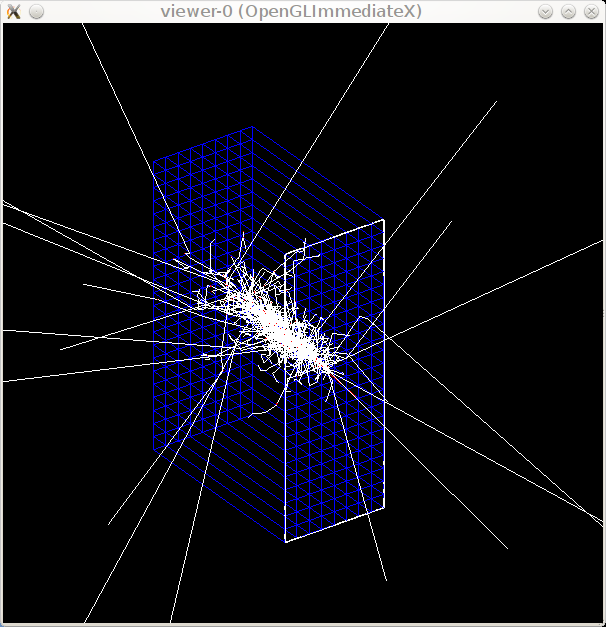 19
Test module simulationhit distribution (No Field)
W/SciFi
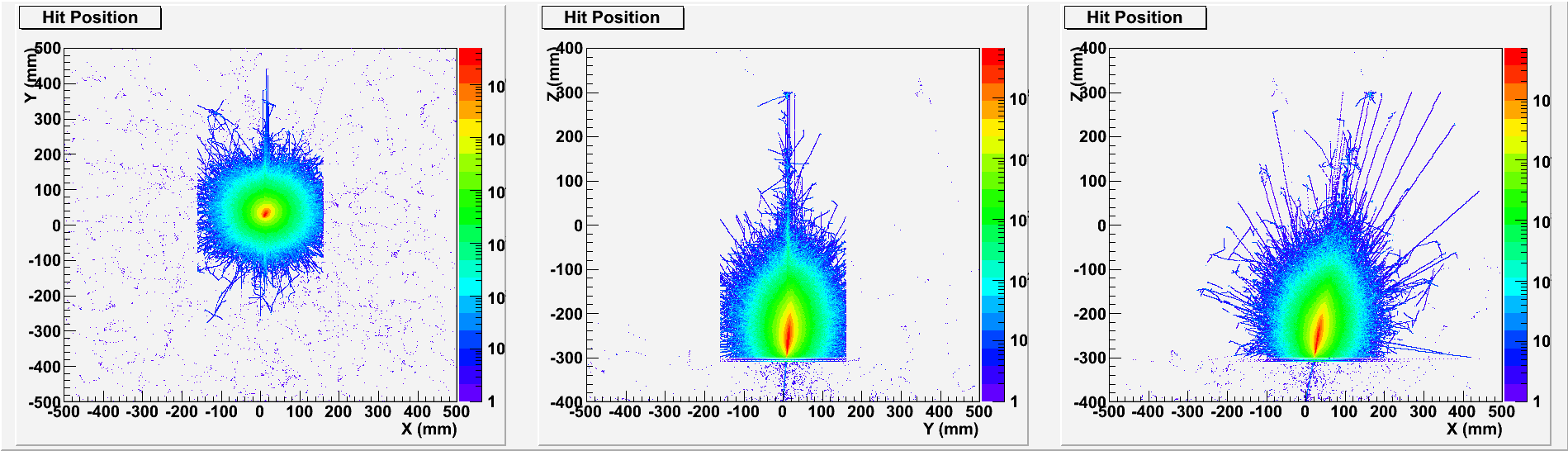 Fe/SciFi
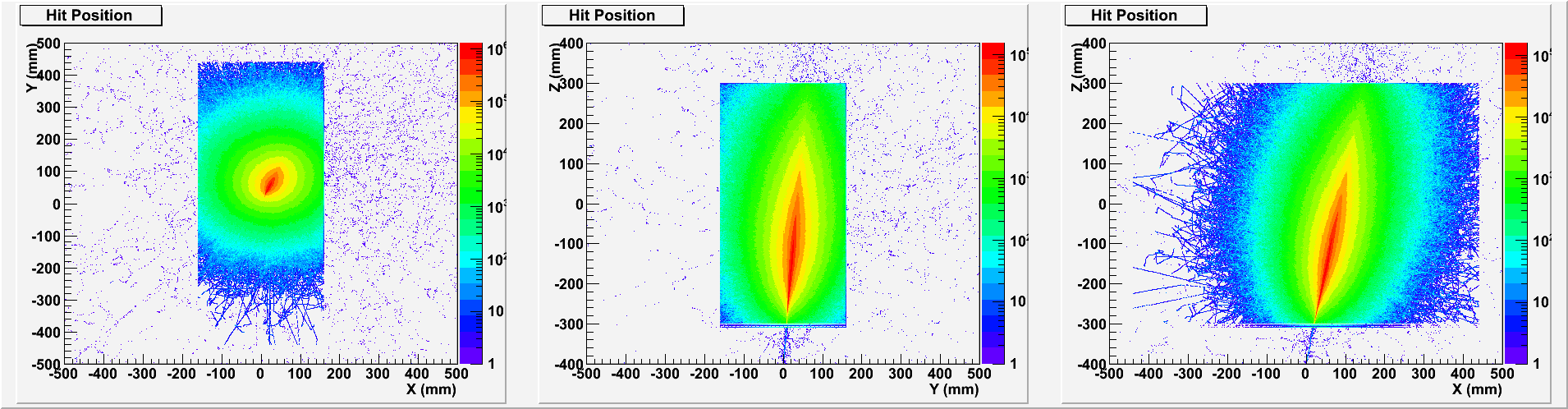 20
Test module simulationshower position and size
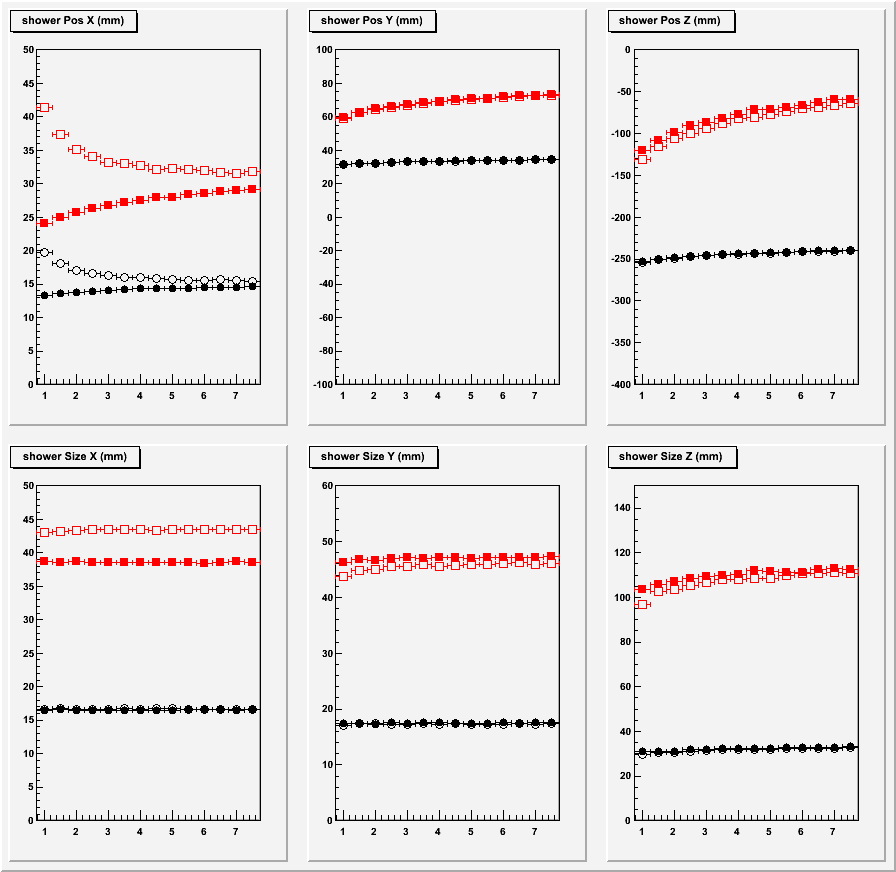 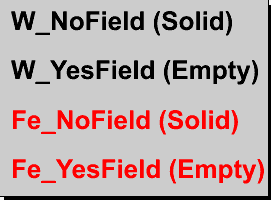 21
Test module simulation
resolution
Sampling fraction
loss
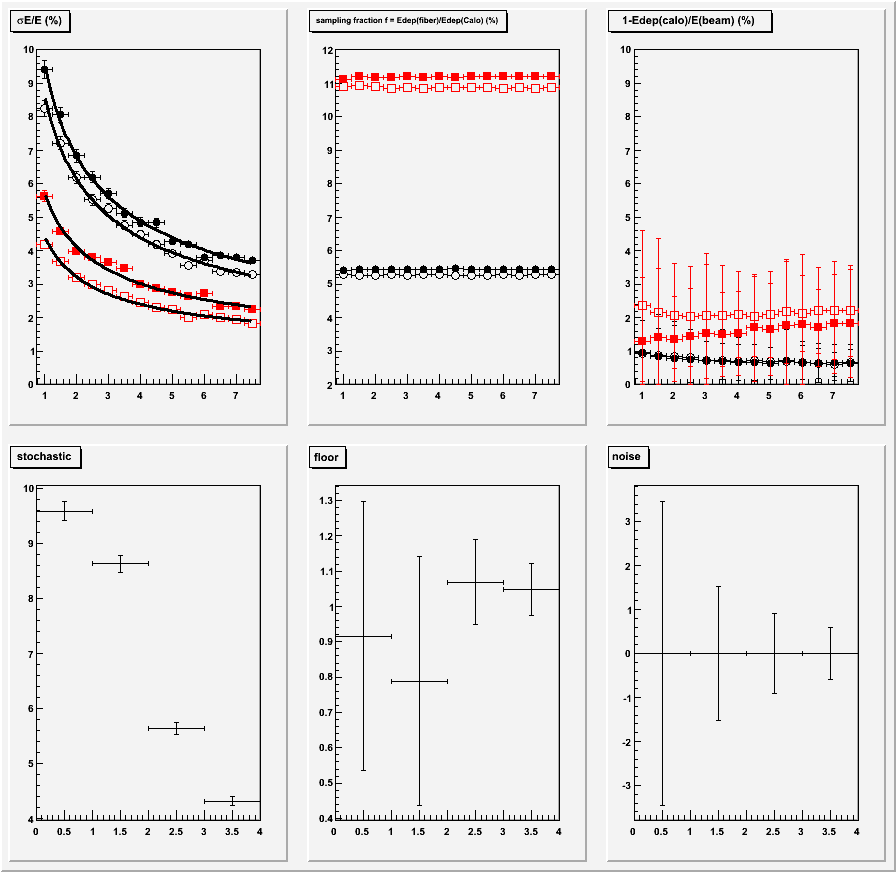 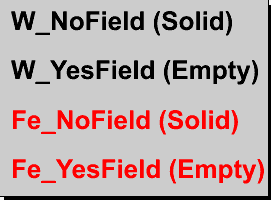 noise
Stochastic
floor
22
Test module simulationpion response
W/SciFi                                                Fe/SciFi
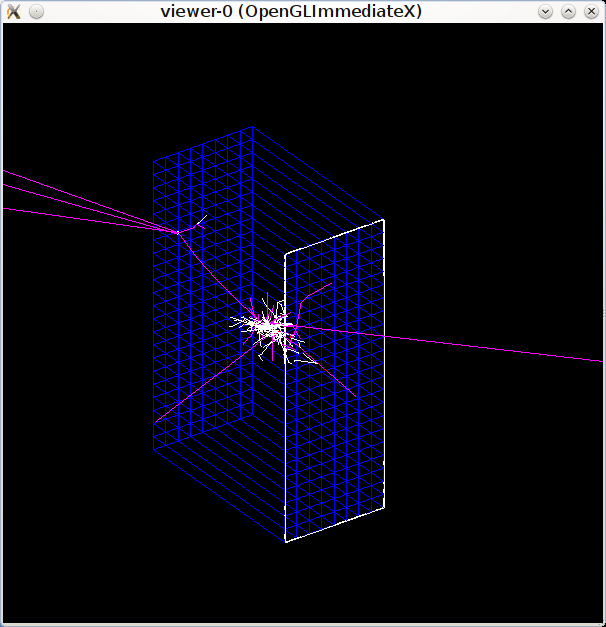 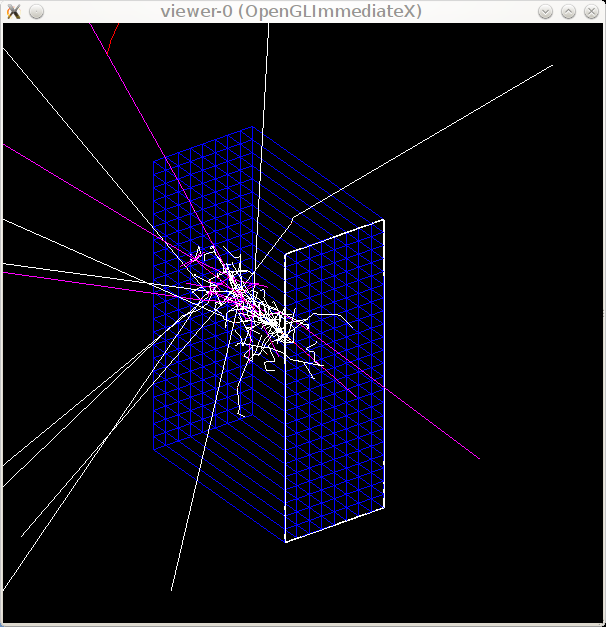 23
Test module simulationadd 4cm W preshower
Fe/SciFi, electron                    Fe/SciFi, pion
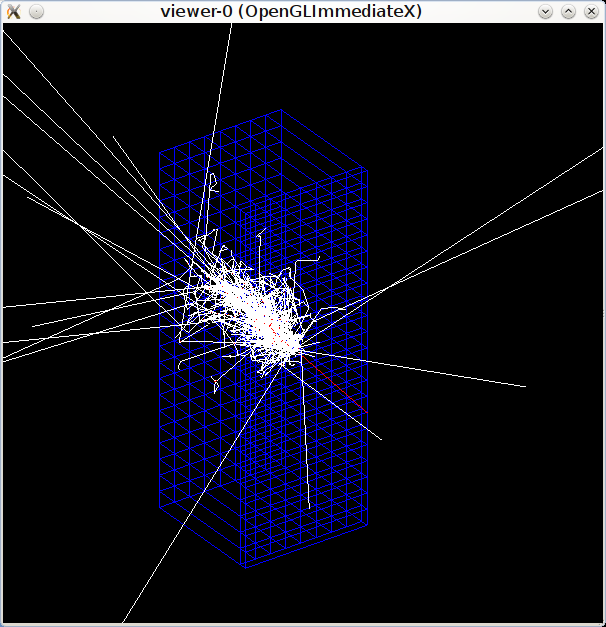 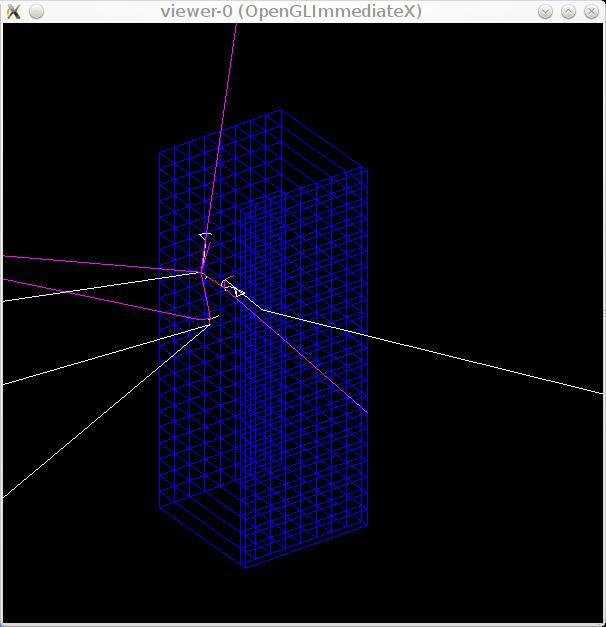 24
Test module simulationadd 4cm W preshower
electron eff 95%                     pion rejection 50:1
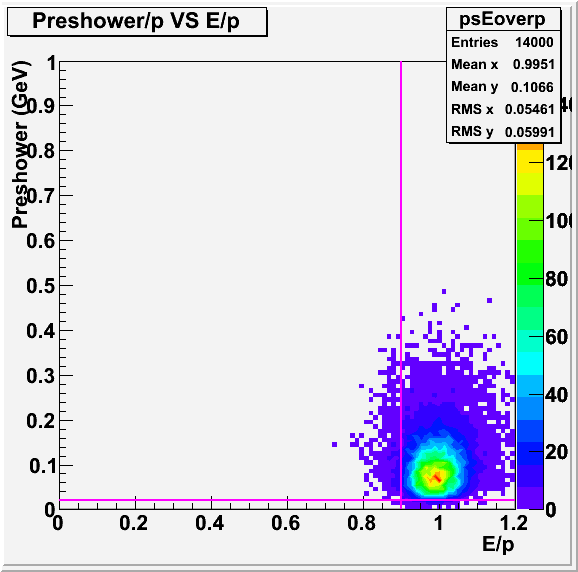 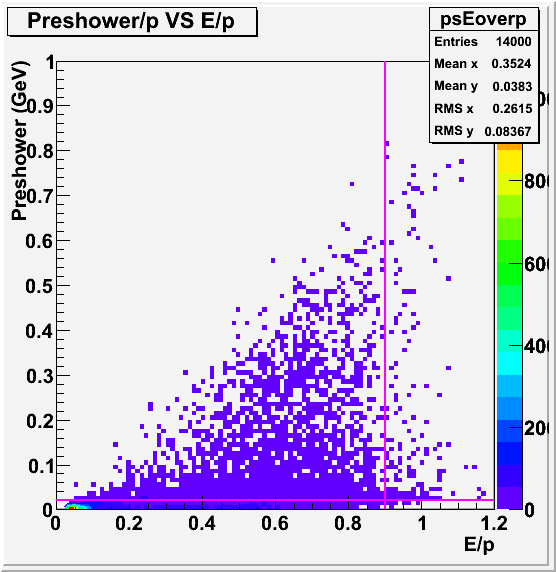 25
HallD Pb/SciFi BCALoptimazed for photon detection
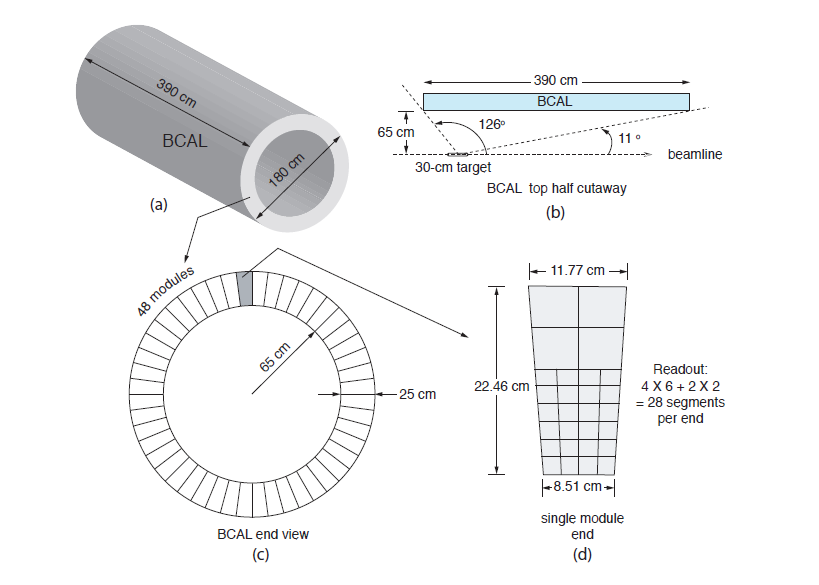 26
Summary
Shashlyk need more study.
Fe/SciFi seems a promising candidate.
    Still need more study, particular emerging side about how to implement it into endcup.
Some expertise can be used within Jlab.
27